GENETICA BACTERIANĂ
Studiază ereditatea şi variabilitatea bacteriilor
Ereditatea reprezintă însuşirea generală a tuturor vieţuitoarelor de a transmite caracterele specifice speciei la urmaşi. 
Variabilitatea reprezintă modificarea zestrei ereditare a bacteriilor, ceea ce dă naştere unor tulpini bacteriene noi, care prin virulenţă şi rezistenţa la chimioterapice, se adaptează mai bine condiţiilor de mediu şi înlocuiesc bacteriile mai puţin adaptabile.
 
A.   EREDITATEA LA BACTERII
Suportul material al eredităţii
Caracterele unei bacterii sunt determinate genetic. Exprimarea manifestă a acestor caractere constituie fenotipul.
 
Organizarea materialului genetic la bacterii
Genomul bacterian este alcătuit din repliconi, formaţiuni genetice ce se pot replica independent: 
- cromozomul bacterian; 
- elemente genetice extracromozomiale (plasmide; genomul bacteriofagilor şi transpozomi);
1. CROMOZOMUL BACTERIAN
Majoritatea genelor bacteriene se află în cromozomul bacterian haploid, care codifică informaţiile absolut necesare supravieţuirii speciei în condiţii normale.
Cromozomol de Escherichia coli este format din: 
o moleculă circulară dublu spiralată de ADN ce reprezintă 80% din greutatea lui;
o componentă proteică: ARN-polimeraza (reprezintă 10% din greutatea sa);
ARNm şi ARNr  în curs de sintetizare (10% din greutatea sa).
 
1.1. STRUCTURA ADN
ADN este alcătuit din două catene complementare spiralate şi de polaritate inversă (modelul Watson şi Crick). Fiecare catenă rezultă prin polimerizarea, într-o anumită ordine, a nucleotidelor. Aceste nucleotide sunt formate din: o moleculă de dezoxiriboză; o moleculă de acid orto-fosforic; una din bazele azotate purinice (adenina-A şi guanina-G) şi pirimidinice (citozina-C şi timina-T).
Scheletul spiralei este format din: acid orto-fosforic şi dezoxiriboză. De el se leagă bazele azotate. Complementaritatea celor două lanţuri se realizează prin relaţii sterice între bazele complementare şi legături de hidrogen.
Proporţia de baze este constantă în cadrul unei specii, raportul AT/GC servind drept criteriu taxonomic de bază în clasificarea modernă a bacteriilor.
1.2. REPLICAREA ADN
Structura dublu spiralată a ADN permite replicarea lui identică, semiconservativă. 
Spirala se deschide ca un fermoar la locul iniţial al replicării sub acţiunea unei ADN-giraze. 
Pe fiecare spirală se va sintetiza o spirală nouă, complementară, cu participarea ADN-polimerazei (I, II, III) din direcţia capătului 5 terminal spre capătul 3 terminal.

2. ELEMENTE GENETICE EXTRACROMOZOMIALE
Aceste elemente genetice sunt reprezentate de bacteriofagi, plasmide şi transpozomi.
2.1. PLASMIDELE 
Sunt formaţiuni genetice autonome, extracromozomiale, libere în citoplasmă, reprezentate de molecule circulare de ADN, care se replică independent de cromozom.
Denumirea lor a fost dată în 1952 de către Lederberg. Importanţa lor practică a fost evidenţiată în 1963 de către Watanabe, care a demonstrat posibilitatea transmiterii prin plasmide a rezistenţei la antibiotice a bacteriilor.
Există mai mult de 1000 de tipuri de plasmide diferite. Lungimea moleculei plasmidelor este de 1-150 nm. Greutatea lor este de 2-3 milioane perechi de baze.
Plasmidele mici se găsesc într-o celulă bacteriană în 10-40 de copii. Plasmidele mari au 1-3 copii într-o celulă bacteriană. Într-o celulă bacteriană nu pot coexista mai multe plasmide înrudite (cu mecanism comun de control al replicării), ele fiind incompatibile, spre deosebire de cele neînrudite (cu mecanism diferit de reglare a replicării), care sunt compatibile. Compatibilitatea exprimă competiţia plasmidelor pentru un anumit situs de legare în celula bacteriană.
Plasmidele pot fi:
conjugative: plasmidele care se pot transfera singure la alte bacterii (ex. plasmida de rezistenţă la antibiotice - plasmidul R); 
neconjugative: plasmidele care nu pot părăsi ele singure bacteria de origine, ci numai prin intermediul unui alt plasmid conjugativ sau a unui bacteriofag (ex. plasmidul ce codifică secreţia de -lactamază la stafilococul aureu);
episomi: plasmidele care se pot integra (prin recombinare) în cromozomul bacterian, pierzându-şi astfel autonomia de replicare (ex. factorul de sex F - plasmidul F - factor de fertilitate).
Determinanţii genetici de la nivelul plasmidelor sunt: esenţiali (codifică informaţiile legate de replicarea autonomă) şi accesorii (care codifică caractere fenotipice neesenţiale supravieţuirii celulei bacteriene în condiţii naturale). Exemple de determinanţi genetici accesorii: gene de transfer (tra); gene de secreţie a unor toxine; gene de rezistenţă la antibiotice (factor R); gene de rezistenţă la unii ioni şi compuşi organo-metalici; gene pentru secreţia colicinelor (factor col); gene de metabolizare a unor substraturi.
Unele plasmide nu au efect manifest fenotipic. Acestea sunt plasmidele criptice.
Plasmide importante pentru practica medicală: plasmidele de virulenţă, plasmidul care conferă bacteriei rezistenţă la antibiotice (plasmidul R), plasmidul F.
Plasmidele de virulenţă: au determinanţi genetici ce determină sinteza unor factori de virulenţă la bacterii. Exemple: secreţia de enterotoxină (termolabilă şi termostabilă) la Escherichia coli; factori de colonizare la Escherichia coli; hemolizina (stafilococul aureu, streptococul faecalis, Eschirichia coli ); exfoliatina la stafilococul aureu; invazivitatea la Shigella.
 
Plasmidele de rezistenţă la chimioterapice -R-: sunt molecule circulare de ADN, ce conţin 2 regiuni: genele care codifică rezistenţa la antibiotice -  „R”, unice sau multiple, şi genele care conferă plasmidului capacitatea de a se transfera -„FTR”. Rezistenţa de natură plasmidică este întâlnită în proporţie de peste 90% la tulpinile din spital (Escherichia coli, Shigella, Salmonella, Proteus). 
 
Plasmidul F (plasmidul de sex, factorul de fertilitate) conţine genele de transfer tra. Plasmidul F se poate transmite, prin conjugare, altor celule bacteriene. El se poate integra în cromozomul bacterian putând media transferul de gene cromozomiale de la o celulă bacteriană donor la receptor.
În funcţie de factorul F bacteriile se împart în:
bacteria F-: lipsite de factor F (celule femele, receptoare de material genetic);
bacteria F+: masculine, au factor F; sunt celule donatoare;
bacteria Hfr. (high frequency of recombination): au factorul F integrat în cromozom; sunt celule masculine;
bacteria Fγ: au factorul F+ ca plasmid autonom, după ce acesta a fost integrat în cromozom şi l-a părăsit rupând un fragment ADN din cromozom; sunt celule donoare masculine.
2.2. BACTERIOFAGII (vezi „Agenţi biologici”)
 
2.3. ELEMENTE GENETICE TRANSPOZABILE
Sunt fragmente de inserţie (IS) şi transpozonii (Tn). Sunt fragmente mici de ADN cu limite structurale bine precizate care se pot integra repetat în mai multe situsuri dintr-un genom. 
Existenţa lor a fost presupusă încă din 1931 şi în anul 1952 de Barbara McClintock care le-a denumit „jumping genes” - „gene săltăreţe”. Descoperirea a fost primită cu mult scepticism, dar în 1983 autoarea a primit premiul Nobel pentru această descoperire.
3. HIBRIDIZAREA ACIZILOR NUCLEICI

   Reacţia de hibridizare a acizilor nucleici se realizează datorită complementarităţii nucleotidelor (structura primară).
   Prin această tehnică se poate demonstra înrudirea sau identitatea a două microorganisme, pe baza gradului (procentului) de omologie al secvenţelor nucleotidice.
   Tehnic, cultivăm o bacterie cunoscută în aşa fel încât sa putem marca ADN-ul cromozomial prin cultivarea în mediu cu timidină tritiată rezultând marcarea radioactivă a ADN-ului cu tritiu. ADN-ul extras din fiecare microorganism este tratat pentru a obţine fragmente monocatenare. ADN-ul dublu catenar se reface dacă fragmentele ADN ale bacteriei testate au secvenţe nucleptidice complementare cu fragmentele ADN de referinţă. Cu cât gradul de complementaritate dintre “sonda moleculară” şi “ţintă” este mai mare, cu atât structura hibridă formată va fi mai stabilă şi mai greu de disociat. 
   Această tehnică se utilizează în taxonomia bacteriană şi stă la baza funcţionării sondelor nucleotidice care depistează rapid şi cu foarte mare sensibilitate microorganisme sau numai unii determinanţi genetici ai acestora.
4. Amplificarea genică
   Folosind ADN-polimeraza şi două secvenţe scurte de ADN (oligonucleotide, primeri), s-a pus la punct un test repetitiv de sintetizare a ADN-ului numit Polymerase Chain Reaction (PCR). 
   ADN-polimeraza conduce la sinteza unui al doilea lanţ de ADN, întotdeauna orientat 5’-3’, folosind ca substrat patru nucleotide trifosfat, un lanţ de ADN ca matrice (model) şi un fragment scurt de ADN complementar, utilizat drept primer (amorsă). 
   Pentru un lanţ de acid nucleic vom utiliza de fapt doi primeri complementari la două secvenţe specifice ale ADN-ului ţintă. 
   Teoretic, PCR poate amplifica un fragment scurt de ADN pornind de la o siungură molecule la 1000 de copii, dacă procesul se repetă de 10 ori şi la circa 1 milion de copii, dacă procesul se repetă de 20 de ori. Acest proces poate avea loc automat într-un aparat numit termocicler, aparatul repetă ciclul constând în denaturarea prin căldură la 96 grade Celsius, ataşarea primerilor la 40-60 de grade celsius şi sinteza ADN-ului la 65-75 grade Celsius, folosind ADN-polimeraza termostabilă izolată de la o bacterie numită Thermus aquaticus, bacterie care trăieşte în apele termale din Yellowstone National Parc.
   PCR se foloseşte larg în diagnosticul infecţiilor bacteriene, virale, fungice şi parazitare. 
   Actualmente sunt puse la punct protocoalele de lucru folosite pentru identificarea următoarelor bacterii: Mycobacterium tuberculosis, Bordetella pertussis, Legionella pneumophila, Mycoplasma pneumoniae, Chlamydia trachomatis, Neisseria gonorrhoeae, Treponema pallidum, Hemophilus influezae, Neiseria meningitidis, Helicobacter pylori, Salmonella typhi, Shigella dysenteriae, E. Coli enterotoxigen, Borrelia burdorferi (boala Lyme); virusuri: HIV, HBV, HCV; fungi: Candida albicans, Pneumocystis jirovecii, Cryptococcus neoformans; paraziţi: Entamoeba histolytica, Toxoplasma gondii, Plasmodium falciparum, Giardia lamblia.
B. VARIABILITATEA LA BACTERII
Bacteriile respectă aceleaşi legi ale eredităţii, unitare lumii vii, cu unele particularităţi dictate de organizarea materialului genetic. Astfel, în timpul diviziunii succesive, toţi descendenţii unei bacterii sunt identici între ei şi identici cu celula din care provin.
Variabilitatea la bacterii poate fi explicată prin: 
variaţia fenotipică: reprezintă schimbarea unor însuşiri bacteriene ca adaptare la condiţiile mediului înconjurător, fără să intervină vreo modificare în genomul bacterian; 
 
variaţia genotipică:  rezultă din modificarea genomului.
În 1943 s-a dovedit faptul că modificările proprietăţilor unei populaţii bacteriene sunt rezultatul unor variaţii rare la un număr mic de celule care se selectează şi dau naştere unei populaţii noi.
Variabilitatea la bacterii se realizează prin: mutaţii, transfer de material genetic .
1. MUTAŢIA
Mutaţia reprezintă modificarea spontană a genomului bacterian, modificare ce constă în schimbarea secvenţei de nucleotide dintr-o genă. Ele pot fi: punctiforme, inversii, deleţii, inserţii, mutaţii secundare.
 
1.1. Mutaţiile punctiforme afectează un singur nucleoid în cadrul unei gene şi sunt reversibile. Consecinţe:
înlocuirea unui codon cu altul duce la înlocuirea unui aminoacid cu altul în structura unui polipeptid. Aceste mutaţii sunt numite „mutaţii în sens greşit”;
apariţia unui codon nonsens. Mutaţia nonsens împiedică sinteza în continuare a unui polipeptid, iar dacă ea se produce la începutul genei ce codifică un polipeptid se numeşte mutaţie polară şi acesta nu se va mai sintetiza deloc.
1.2. Inserţia şi deleţia înseamnă adăugarea, respectiv pierderea a 2 până la sute sau chiar mii de nucleotide, procesul fiind ireversibil. Acest tip de mutaţie duce la modificarea importantă a secvenţei de aminoacizi, fiind denumită „mutaţie cu schimbare de proiect”.
 
1.3. Mutaţii secundare sunt de 2 feluri: mutaţii reverse, care restabilesc o secvenţă nucleotidică ce s-a modificat şi mutaţii supresoare, ce permit exprimarea funcţiei anterioare a unei gene care a suferit o mutaţie, fără restabilirea codonilor iniţiali. Aceasta datorită sintezei unui ARNt care „ştie” să citească un codon nonsens.
Rata de mutaţie reprezintă raportul dintre frecvenţa şi unitatea de timp. Este rară şi variază de le genă la genă între 10-6 şi 10-10.
Consecinţele mutaţiilor duc la apariţia unor indivizi cu caractere noi, cum ar fi: 
rezistenţa la chimioterapice; 
structură antigenică modificată; 
pierderea unor receptori specifici pentru bacteriofagi;
pierderea capacităţii de sinteză a unui metabolit.
Din punct de vedere medical interesează în mod deosebit mutaţia spre chimiorezistenţă, care se poate produce:
dintr-o dată - „one step” (bacteria devine rezistentă brusc, „peste noapte”, la un antibiotic);
în mai multe etape - „multi step” (se produc mutaţii multiple, succesive, până ia naştere o mutantă rezistentă la concentraţii crescute de antibiotic).
Mutaţiile naturale sunt rare. Mutaţiile induse sunt determinate de agenţi mutageni: radiaţii X, UV, derivaţi acridinici, agenţi alchilanţi. Aceşti agenţi selectează mutanta pentru ca aceasta să se transforme într-o populaţie bacteriană cu proprietăţi noi, pot duce la „pierderea integrală” a unui plasmid, printr-o modificare ce produce deficienţe ale mecanismului de replicare, astfel încât plasmidele nu vor mai fi „moştenite” de celulele fiice.
 
2. TRANSFERUL DE MATERIAL GENETIC
Se realizează între 2 celule bacteriene, una denumită donor, cealaltă receptor, prin procese ca: transformarea, transducţia, conjugarea, transpoziţie.
 
2.1. TRANSFORMAREA 
Reprezintă transferul de material genetic de la o celulă donor la una receptor, sub formă de ADN pur, eliberat prin liza celulei donor sau prin extracţie chimică.
Acest proces a fost observat pentru prima oară la pneumococi în 1928 de către Griffith în urma unui experiment. Pneumococul este o bacterie capsulată, polizaharidul capsular sintetizat în prezenţa unui echipament enzimatic complet, îi conferă acestuia virulenţa. Inocularea unui pneumococ cu capsulă la şoareci, produce moartea animalelor; dacă se inoculează altui lot de şoareci o variantă lipsită de capsulă, animalele supravieţuiesc. Tot supravieţuirea animalelor s-a obsevat după inocularea unui pneumococ capsulat, dar omorât prin căldură; în schimb, inocularea unui amestec format dintr-un pneumococ capsulat, omorăt prin căldură şi un pneumococ fără capsulă, dar viu, determină moartea animalelor. Mai mult, de la acestea se izolează un pneumococ cu capsulă, ceea ce demonstrează transformarea tipului de pneumococ. Fracţiunea activă, care a adus informaţia genetică pentru sinteza polizaharidului capsular, este ADN. Transformarea poate să apară la pneumococ şi pentru alte caractere genetice, ca rezistenţa la antibiotice sau fermentarea zaharurilor.
Procesul de transformaree a fost apoi evidenţiat şi la genuri ca: Streptoccocus, Haemophilus, Bacillus, Neisseria, Salmonella. Acest proces de transformare se petrece nu numai între tulpinile aceleiaşi specii, ci şi între specii diferite.
Transformarea genetică este posibilă numai dacă bacteria receptoare se află în stare de competenţă,  care să-i permită înglobarea ADN străin. Starea de competenţă este o stare fiziologică temporară a bacteriei. Ea variază în funcţie de specie şi de faza de multiplicare a bacteriei. După unii autori celulele competente au pe suprafaţa lor un antigen special, numit factor de competenţă, iar peretele celular devine mai poros şi încărcat electropozitiv, favorizând legarea ADN străin.
Transformarea depinde în egală măsură şi de unele proprietăţi ale ADN transformant: structura  dublu catenară; dimensiune minimă a moleculei de 1x106daltoni.
 
2.2. TRANSDUCŢIA 
Reprezintă un transfer de gene cromozomiale de la o celulă bacteriană la alta,  mediat de bacteriofagi (figura 2).
Unii bacteriofagi sunt capabili să transfere orice genă bacteriană (transducţie generalizată) sau pot transfera numai anumite gene (transducţie specializată).
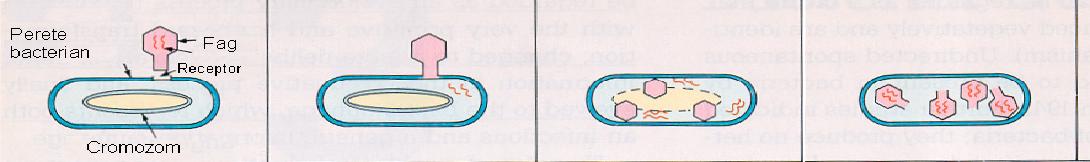 Figura 1: Transducţia
Transducţia generalizată este mediată de fagi litici, care, după pătrunderea în celula bacteriană, se multiplică şi determină liza celulei gazdă.
În timpul lizei celulei bacteriene cromozomul acesteia se fragmentează. Se poate întâmpla ca unul dintre aceste fragmente, cu o dimensiune apropiată de cea a genomului fagic, să se integreze în capsula bacteriofagului, în locul genomului fagic.
Aceşti bacteriofagi sunt defectivi şi nu se vor mai putea replica, dar pot pătrunde în alte celule bacteriene, injectându-le ADN, ce provine din cel al celulei donoare. ADN se va integra în cromozomul celulei receptoare prin recombinare, rezultând caractere noi ca modificări patogenice bacteriene, rezistenţă la chimioterapice.
Transducţie specializată este mediată de fagii temperaţi.
După pătrunderea în celula bacteriană a ADN bacteriofagului  temperat, ADN suferă un proces de circularizare după care se inseră în cromozom prin recombinare sub formă de profag (pe baza homologiei între 10 perechi de baze ale ADN fagic şi bacterian). Profagul devine parte integrantă a cromozomului bacterian, se va replica odată cu acesta, deoarece este supus unui proces de represie din partea genomului gazdă. 
Bacteriile care au integrat în cromozomul lor un profag sunt în stare de lizogenie. În anumite condiţii, însă, are loc un proces de derepresie şi genomul bacteriofagului părăseşte cromozomul bacterian, devenind din nou autonom. Când părăseşte cromozomul bacterian poate detaşa din acesta un fragment de ADN care rămâne legat  de cromozomul bacteriofagului. Acest bacteriofag este defectiv, dar va putea intra în altă celulă, integrându-se în cromozomul acesteia sub formă de profag. Fragmentul provenit de la prima celulă bacteriană poate să codifice diferite caractere ce se vor manifesta fenotipic la noua bacterie gazdă.
Cel mai bine studiat exemplu este transducţia specializată mediată de fagul lambda şi gena bacterială ce codifică degradarea galactozei. 
Observaţie: Transducţia specializată trebuie diferenţiată de conversia lizogenă în care noile proprietăţi ale celulei bacteriene sunt induse chiar de genomul bacteriofagului temperat.
2.3. CONJUGAREA 
Reprezintă transferul de material genetic(cromozomial sau extracromozomial) de la o bacterie donoare la una receptoare printr-un proces de împerechere, ce se realizează prin contactul direct dintre cele 2 celule. Astfel se pot transmite plasmide şi gene cromozomiale (prin intermediul factorului F+).
 
Cojugarea la bacteriile Gram negative
Factorul F+ poate fi situat într-un plasmid, favorizând transferul acestuia, dar şi într-un cromozom bacterian, favorizând transferul unor gene cromozomiale de la o bacterie la alta. Celulele care au factorul F+ integrat în cromozom se numesc Hfr (high frequency of recombination), deoarece ele pot transfera material genetic cu o frecvenţă mare, ceea ce duce la recombinarea unor gene din cromozomul bacteriei donoare cu gene ale cromozomului celulei receptoare. Astfel se poate transfera o copie întreagă a cromozomului celulei donoare la cea receptoare. Transferul integral durează aproximativ 100 de minute. 
Conjugarea plasmidelor este condiţionată de prezenţa în plasmid a genelor de transfer tra, responsabile de sinteza sex-pilului şi transferul plasmidului. Importante sunt plasmidele conjugative de rezistenţă - R.
În general, conjugarea începe prin sinteza sex-pilului care va adera de receptorii specifici prezenţi pe peretele celular al bacteriei receptoare. După formarea legăturilor dintre celula donor şi receptor, are loc replicarea de transfer a plasmidului: o catenă parentală de ADN va rămâne în celula donor, iar a doua va trece în celula receptoare, pe tiparul lor sintetizându-se catene complementare (figura 3).
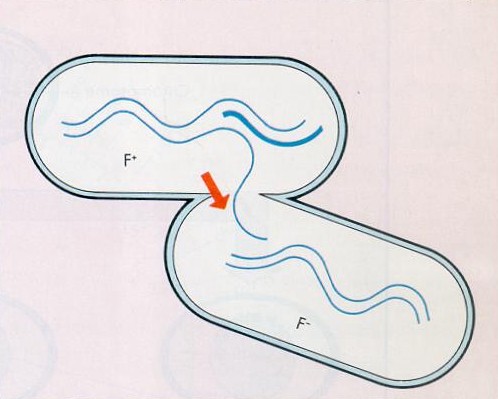 Figura 2: Conjugarea
Conjugarea la bacterii Gram pozitive
La bacteriile Gram pozitive (streptococ, Clostridium, Streptomyces), celula receptoare produce un peptid cu greutate moleculară mică (100 daltoni), care determină sinteza unor substanţe proteice de agregare către celula donoare, cu afinitate pentru unele substanţe adezive de pe suprafaţa receptorului. Se formează astfel o legătură strânsă donor-receptor, cu formarea unei punţi intercelulare care permite transferul de material genetic. Peptidul ce induce substanţa de agregare se numeşte sex pheromon.

2.4. TRANSPOZIŢIA
Reprezintă integrarea într-un genom a unui element genetic transpozabil din aceeaşi moleculă de ADN sau din alta prezentă în aceeaşi celulă.
Elementele genetice transpozabile, după structură şi mecanism de translocare, se clasifică în 3 clase: I. II şi III.
Clasa I se compune din secvenţele de inserţie (IS) şi transpozonii compuşi.
• Secvenţele de inserţie (IS) sunt constituite din 1000 de baze şi fac parte în mod normal din cromozom sau plasmide, fiind prezente în mai multe copii. Sunt alcătuite dintr-o secvenţă centrală, ce codifică proteinele necesare procesului de transpoziţie; ea este flancată, la cele 2 capete, de aceleaşi baze, dar în ordine inversă (IR = inverted repeats). Nu conferă ele însele un caracter nou celulei, dar pot produce modificări (după inserţia lor) în expresia genelor adiacente inserării.
• Transpozonii compuşi constau din 2 secţiuni de inserţie, ce delimitează între ele determinanţi de rezistenţă la chimioterapice sau determinanţi ai unor caractere ce pot apare în fenotipul bacteriei. Exemplu: Tn9, Tn10 ce sunt responsabile de codificarea rezistenţei la cloramfenicol şi tetraciclină.
Transpoziţia elementelor din clasa I se face pa baza translocării conservative, secvenţa transpozabilă mutându-se de pe repliconul donor pe cel receptor fără reduplicarea transpozonilor.

Clasa a II-a conţine transpozonii A (TnA). Se translocă după modelul transpoziţiei replicative, adică mai întâi are loc o duplicare Tn, apoi are loc translocarea. Tn original rămâne pe loc, iar copia se inseră în noul situs. La proces participă 2 enzime: transpozaza şi rezolvaza (desface produsul intermediar, numit cointegrat, ce se formează între repliconul donor şi receptor).
Tn clasa a II-a conţine genele ce codifică enzimele necesare transpoziţiei şi o genă ce conferă un anumit caracter bacteriei.
Ec+ Tn3 = codifică rezistenţa la Ampicilină.
Clasa a III-a: bacteriofagi transpozabili (fagul Mu şi D108). Fagul Mu este fagul temperat, care se inseră în cromozomul celulei bacteriene şi întrerupe activitatea genei în care s-a inserat şi a unor gene neadiacente din acelaşi operon. Fagul se replică, originalul rămâne pe loc, iar copia se inseră în alt loc de pe cromozom.
Inserţia oricărei gene între 2 elemente transpozabile face posibil transferul ei prin recombinare, în aceeaşi celulă pe o moleculă de ADN neînrudită structural.
3. RECOMBINAREA SECVENŢELOR DE ADN
Recombinarea reprezintă formarea de noi combinaţii genetice într-un genom. Poate avea loc prin schimb de segmente homologe (recombinare legitimă homologă) sau prin integrare suplimentară de ADN.
Recombinarea legitimă (homologă) are loc când un fragment de ADN provenit de la celula donatoare, sau chiar din altă moleculă de ADN, se inseră într-o regiune a ADN receptor ce se aseamănă din punct de vedere chimic cu cea a ADN donator, adică prezintă homologie de baze. Este întâlnită în transformare şi în unele forme de transducţie şi conjugare. În proces sunt implicate enzime precum recA-proteine, de aceea se numeşte recA-dependentă.
Recombinarea nelegitimă (heterologă) constă în integrarea de ADN suplimentar într-un replicon şi este recA-independentă.
Exemple de recombinare heterologă sunt integrarea plasmidului F sau a unor profagi în cromozom sau transpoziţia elementelor genetice mobile.
Clonarea genelor este o formă deosebită de recombinare nelegitimă in vitro. Astfel, plasmidele uşor transmisibile de la o bacterie la alta sunt folosite frecvent ca vectori pentru transferul şi clonarea de material genetic de la o bacterie la alta sau între organisme foarte îndepărtate din punct de vedere filogenetic. Prin această tehnică se introduc în genomul bacterian gene care codifică sinteza unor substanţe ca, de exemplu, interferoni, insulină, a căror obţinere pe cale chimică ar fi foarte costisitoare.